ФИЗИОЛОГИЯ СИСТЕМЫ КРОВООБРАЩЕНИЯ
Сердце
Строение клапанного аппарата
Фазовый анализ кардиоцикла
Соотношение фаз потенциала действия, сократимости и возбудимости рабочих кардиомиоцитов
Электрокардиогра́фия -  методика регистрации и исследования электрических полей, образующихся при работе сердца.
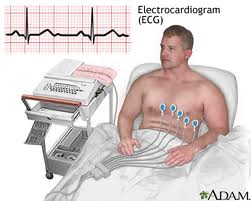 Отведения ЭКГ1. Стандартные отведения по Эйнтховену
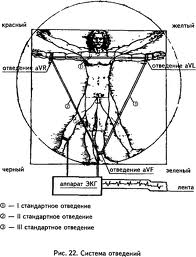 2. Грудные отведения по Вильсону
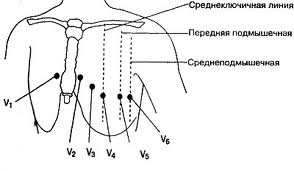 3. Усиленные отведения
aVR (augmented voltage right) - усиленное отведение от правой руки. Активный электрод подсоединяется к правой руке. Левая рука и левая нога, соединенные вместе, подсоединяются к неактивному электроду. 

aVL (augmented voltage left) - усиленное отведение от левой руки. Активный электрод подсоединяется к левой руке. Правая рука и левая нога, соединенные вместе, подсоединяются к неактивному электроду. 

aVF (augmented voltage foot) - усиленное отведение от левой ноги. Активный электрод подсоединяется к левой ноге. Левая рука и правая рука, соединенные вместе, подсоединяются к неактивному электроду.
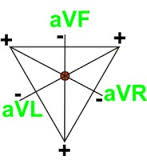 Электрокардиограмма
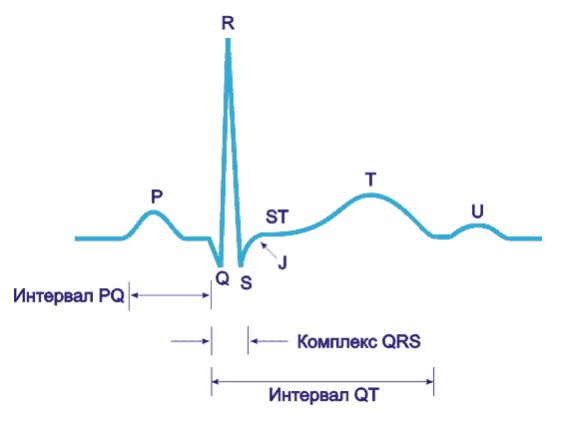 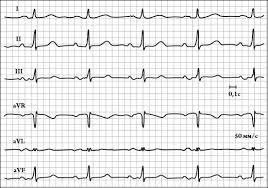 Генез зубцов ЭКГ:1. Зубец Р – деполяризация миокарда предсердий2. Комплекс QRS – желудочковый комплекс3. Зубец Q – деполяризация межжелудочковой перегородки4. Зубец R- распространение деполяризации по миокарду желудочков5. Зубец S- пик систолы желудочков6. Зубец Т – диастола желудочков